Efficient Make Before Break Defragmentation
Huy Duong, Dr. B. Jaumard, Dr. D. Coudert
‹#›
Outline
Network reconfiguration
Elastic Flexible Bandwidth Network
Reconfiguration
Progressive MBB Reconfiguration
Compact model (Klopfenstein 2008)
CG model
Results
‹#›
Elastic Flexible Bandwidth Network
Granularity is significantly small or continuous
Elastic Optical Network (EON) (12.5 GHZ – 6.25 GHZ)
MPLS network
Software defined network
NO continuous and contiguous conditions
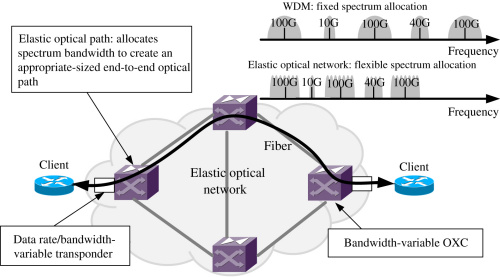 ‹#›
Network Reconfiguration
Break Before Make ( Project 1)
Make Before Break ( Project 2)
New Configuration
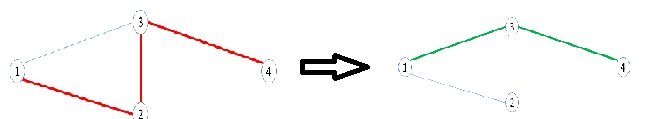 Current Configuration
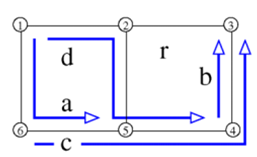 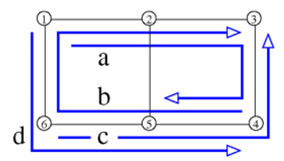 Reconfiguring Process
‹#›
MBB Reconfiguration
Make Before Break:
3
1
4
2
‹#›
MBB Reconfiguration
Make Before Break:
3
1
4
2
‹#›
MBB Reconfiguration
Make Before Break:
3
1
4
2
‹#›
MBB Reconfiguration
Make Before Break:
3
1
4
2
‹#›
MBB Schedule Strategies
Defined target configuration
MBB sequence is based on Target Configuration
Target Configuration
Current Configuration
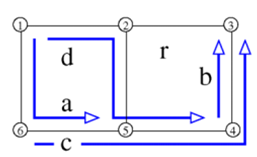 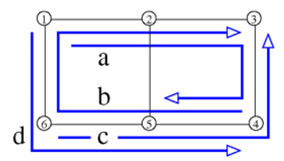 MBB Sequence
‹#›
MBB Schedule Strategies
Progressive reconfiguration
“Sequence” of configurations (or sequence of MBB switches)
One-connection reconfiguration at an action
Each MBB decision is based on previous configurations
Current Configuration
Best-reachable Configuration by MBBs
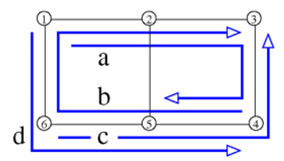 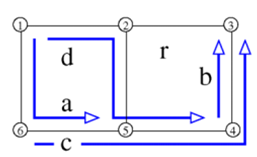 Configuration Sequence
‹#›
MBB Schedule Strategies
Progressive reconfiguration
Intermediate Configuration
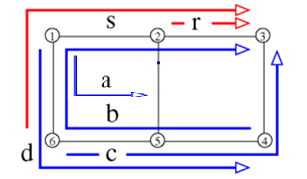 Current Configuration
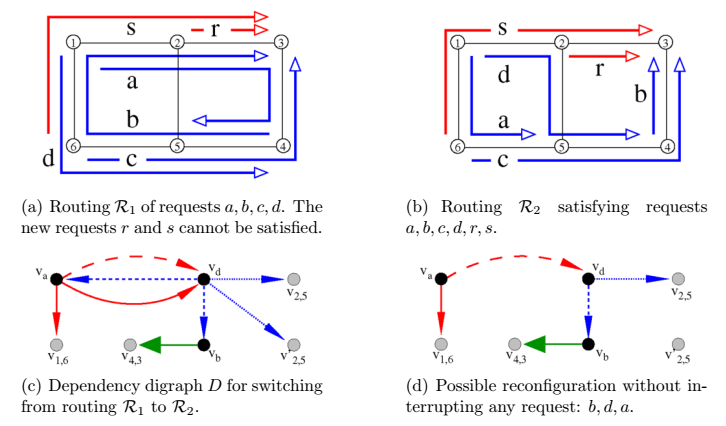 1 MBB
Best-reachable Configuration by MBBs
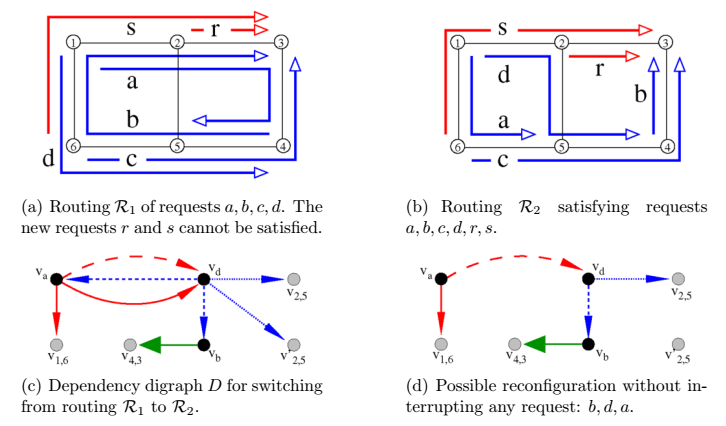 Intermediate Configurations
‹#›
Compact model (Klopfenstein 2008)
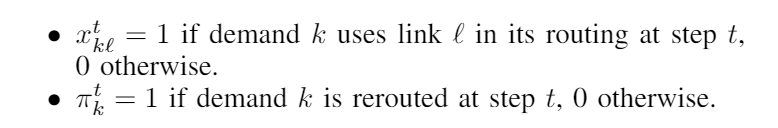 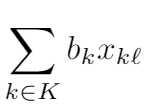 ‹#›
Compact model (Klopfenstein 2008) (II)
Constraints:
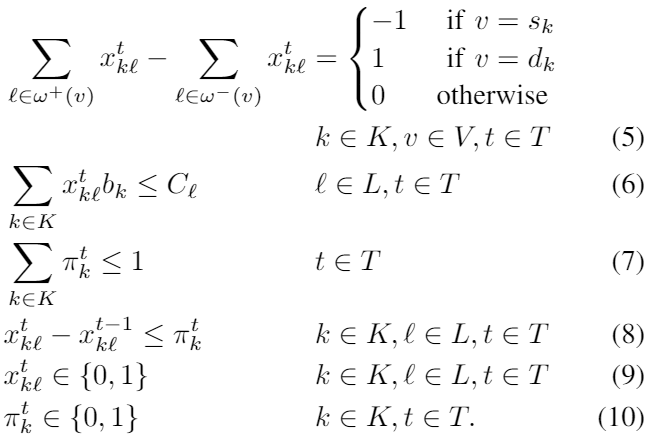 Flow conservation
Capacity constraints
At most 1 reroute per action
‹#›
Column Generation Model
‹#›
Column Generation Model (Master) (I)
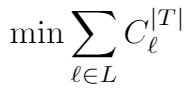 ‹#›
Column Generation Model (Master)
Constraints
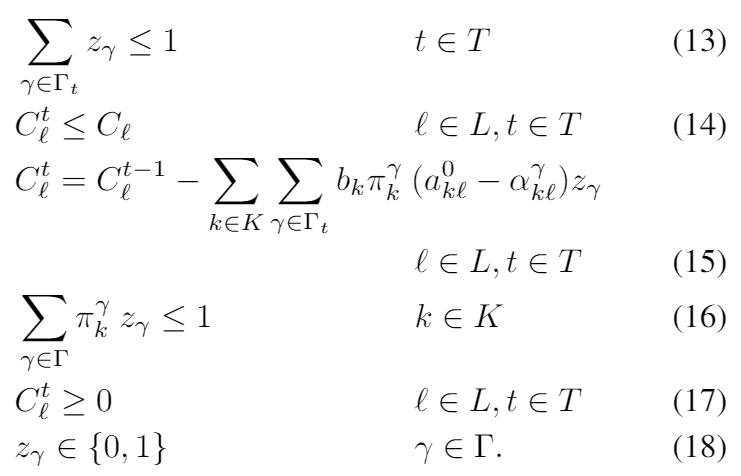 At most 1 rerouting per time slot
Capacity is never exceeded
Capacity is updated from previous configuration
At most 1 rerouting per connection
‹#›
Column Generation Model (Pricing Problem)
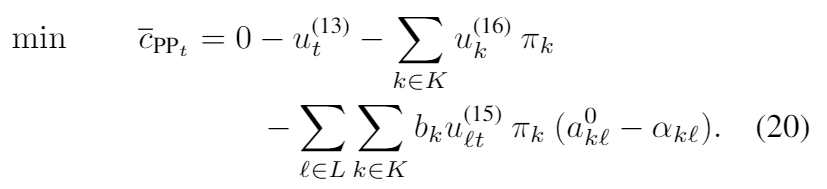 Elementary Pricing PPt:
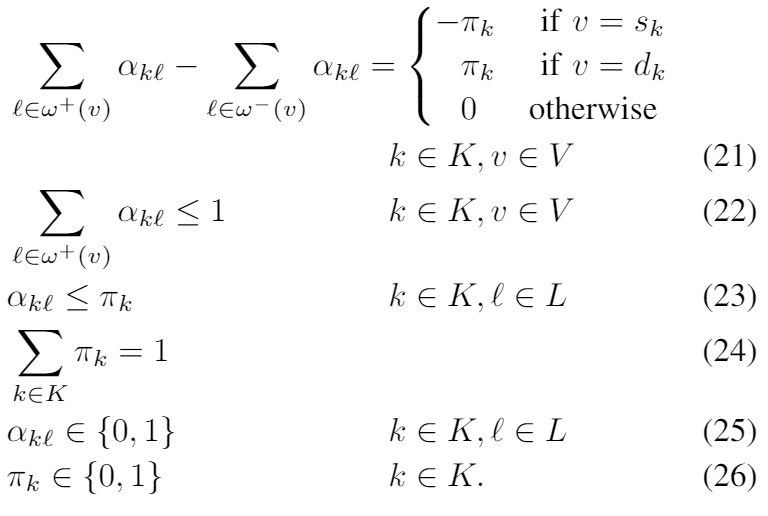 Self-looping avoidance
Only new path of rereouted connection is considered
At most 1 rerouting per time slot
‹#›
Pricing Problem Reduction 1
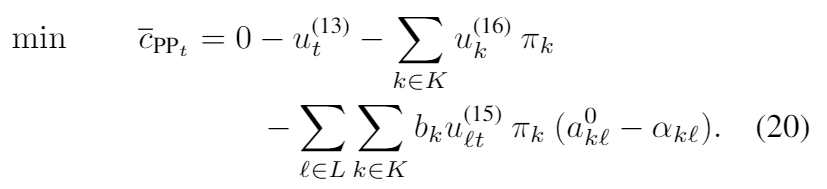 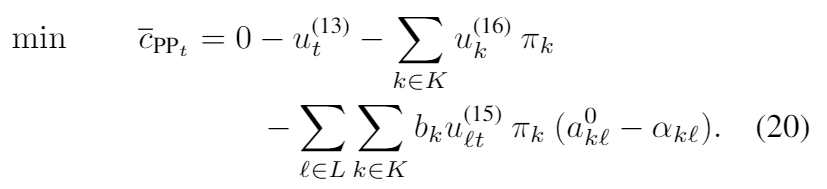 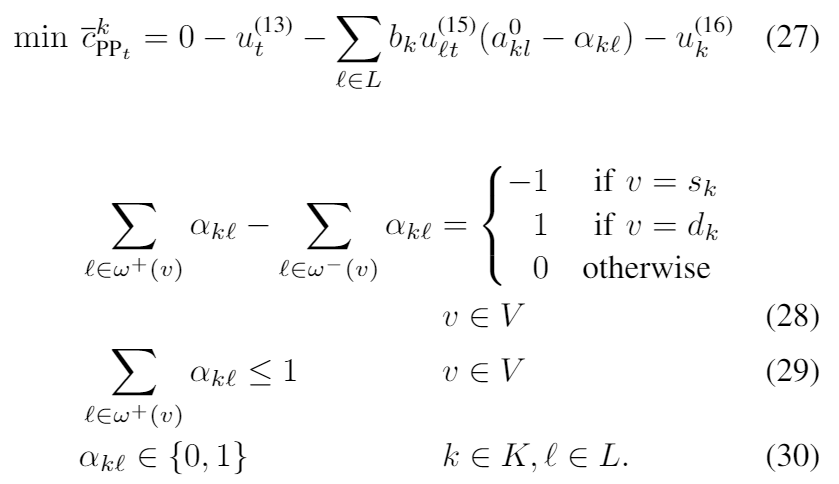 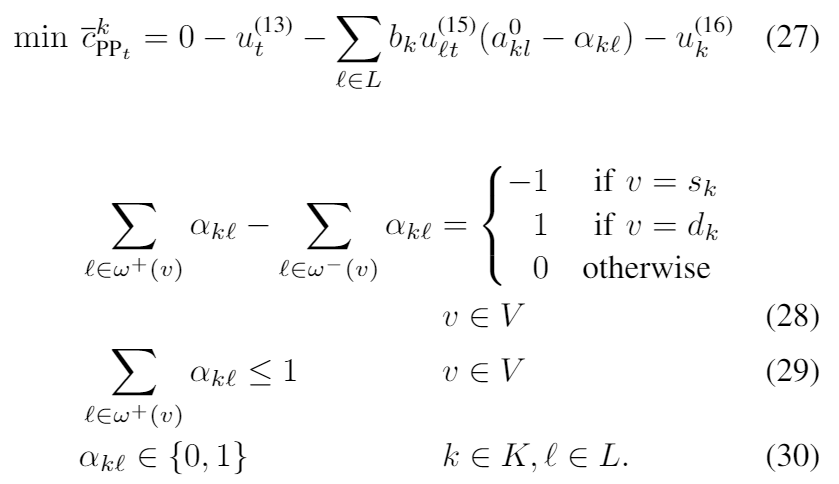 ‹#›
Pricing Problem Reduction 2
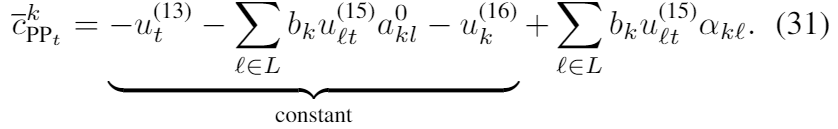 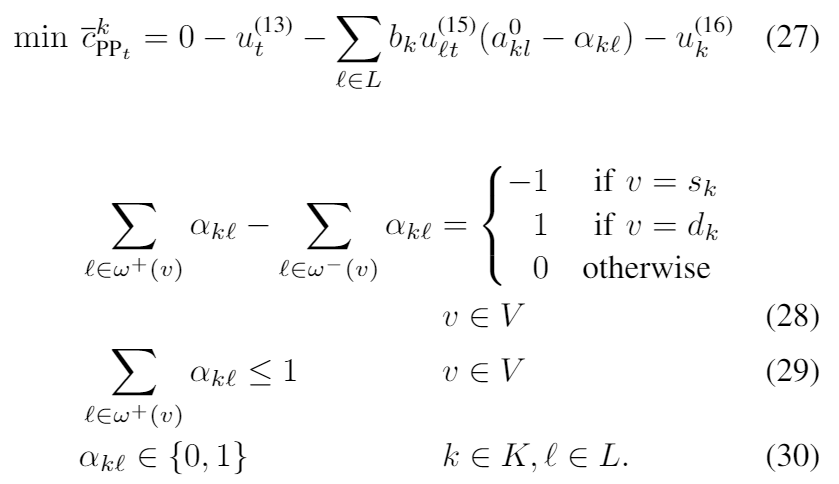 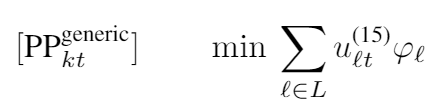 s.t.
‹#›
Solution Process
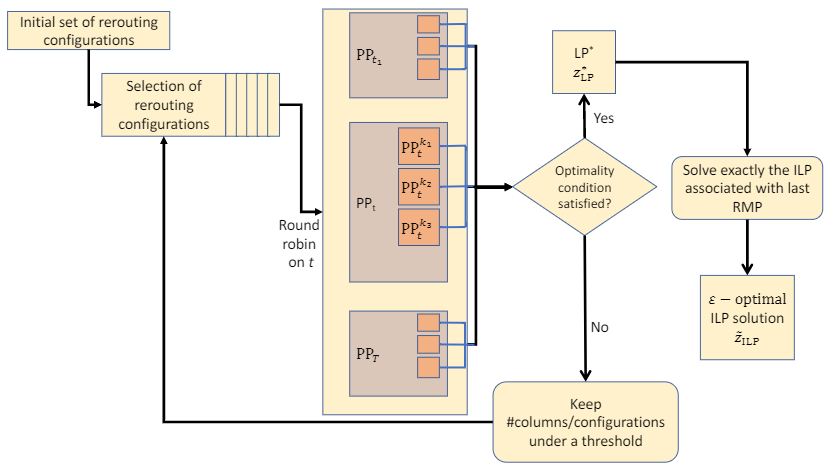 ‹#›
Comparison with Klopfenstein’s model
‹#›
Impact of Initial Configurations &Overall # of Configurations
‹#›
# Rerouting and Accuracy
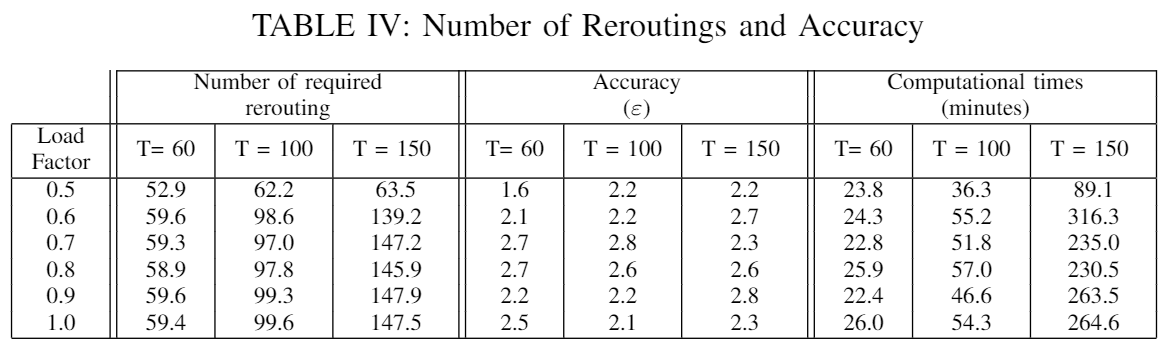 ‹#›
Defragmentation Performance
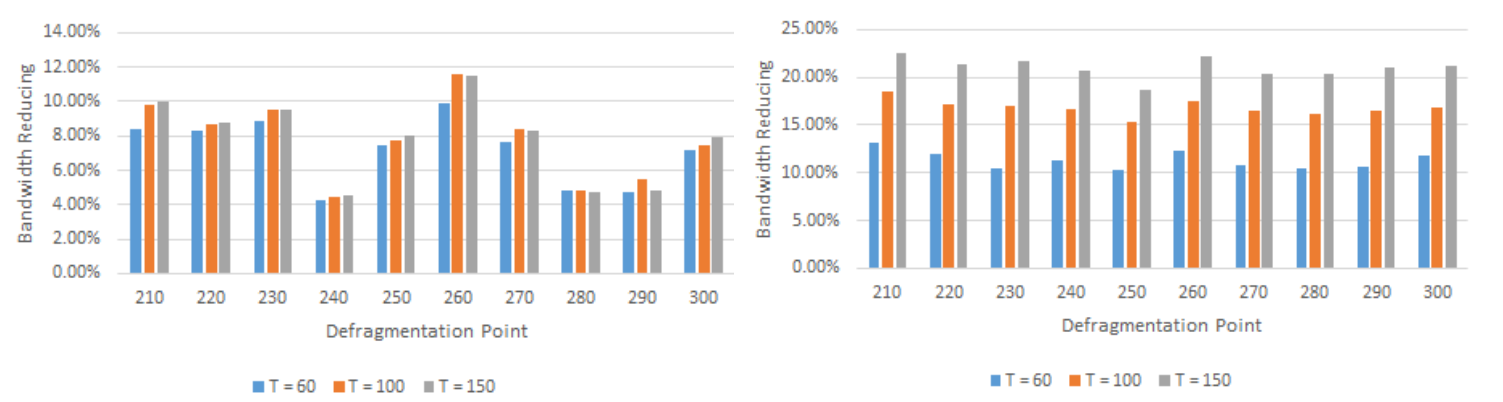 ‹#›